ПІДСУМКИ АНТИКОРУПЦІЙНОЇ ДІЯЛЬНОСТІ ЯК СКЛАДОВОЇ КАДРОВОЇ ПОЛІТИКИ ТА ФОРМУВАННЯ КОРПОРАТИВНОЇ КУЛЬТУРИ у 2022 році
Доповідач:уповноважена особа з питань запобігання та виявлення корупції, начальник відділу юридичного та правового забезпечення Тетяна ВОЗНЮК
З метою забезпечення здійснення координації з питань дотримання антикорупційного законодавства у НУОЗ діє АНТИКОРУПЦІЙНА ПРОГРАМА
Антикорупційна програма є основою для сталого розвитку НУОЗ України імені П. Л. Шупика та його корпоративної культури.
На виконання Антикорупційної програми у НУОЗ України імені  П. Л. Шупика проводиться робота щодо дотримання вимог антикорупційного законодавства, а саме:
1
ЗАТВЕРДЖЕНО ПЛАН ЗАХОДІВ ЩОДО ЗАПОБІГАННЯ  КОРУПЦІЇ У НУОЗ УКРАЇНИ ІМЕНІ  П. Л. ШУПИКА НА 2022 РІК.
Наказ від 30.12.2021 № 5822
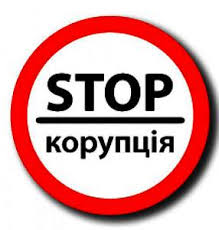 2
ВИКОНАННЯ ПЛАНУ ЗАХОДІВ ЩОДО ЗАПОБІГАННЯ КОРУПЦІЇ У НУОЗ У ЦИФРАХ
3
ВИКОНАННЯ ПЛАНУ ЗАХОДІВ ЩОДО ЗАПОБІГАННЯ КОРУПЦІЇ У НУОЗ У ЦИФРАХ
4
ДЕКЛАРУВАННЯ
5
АНОНІМНІ ОПИТУВАННЯ
6
КОНКУРСНИЙ ВІДБІР
7
РОБОТА З ВИКРИВАЧАМИ
У НУОЗ України імені П. Л. Шупика функціонують наступні КАНАЛИ ПОВІДОМЛЕННЯ про можливі факти корупційних або пов’язаних з корупцією правопорушень, інших порушень Закону України «Про запобігання корупції»:
Одним із способів антикорупційної діяльності у НУОЗ України імені П. Л. Шупика є корпоративна культура -
система уставлених цінностей,
правил, відносин і норм поведінки, які підтримуються членами
трудового колективу університету.
Поняття корпоративна культура 
охоплює явища духовного і матеріального життя колективу, тобто характерні для колективу та домінуючі у ньому моральні норми та цінності, кодекс поведінки, ритуали.
Корпоративна культура є основою як для високої ефективності праці працівників, так й їхньої відданості у питаннях внутрішньоорганізаційної моралі та антикорупційної діяльності.
Станом на 21 грудня 2022 року:
Відсутні відкриті кримінальні провадження щодо фактів корупційних правопорушень та посадових злочинів педагогічних, науково-педагогічних та наукових працівників, осіб, які навчаються у НУОЗ, та інших працівників університету.

У звітному періоді інформація стосовно порушення антикорупційного законодавства працівниками та особами, які навчаються у НУОЗ, не надходила.
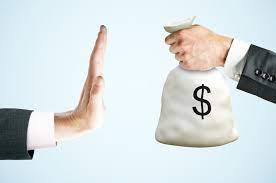 ВИСНОВКИ:
За результатами проведеного аналізу виконання Антикорупційної програми НУОЗ України імені                 П. Л. Шупика та Плану заходів щодо запобігання корупції встановлено: 
       Стан виконання заходів, визначених Антикорупційною програмою та передбачених Планом, на задовільному рівні.
	Питання виконання вимог Закону України «Про запобігання корупції» перебуває на постійному контролі в Уповноваженої особи з питань запобігання та виявлення корупції у НУОЗ України імені П. Л. Шупика та ректора НУОЗ України імені П. Л. Шупика.
ДЯКУЮ ЗА УВАГУ!